CLOSING OF POLL
Distribute slips at the time fixed for close of poll to enable elector present at that time get chance to vote
Close the Control Unit and seal the machine
Accounts of votes recorded
Seal the election papers
Prepare diary and deliver the EVMs and sealed election papers at the collection centre
Distribute Serial Numbered Slips
23-04-2013
Learning Module for Presiding Officer
2
Sample Slips
23-04-2013
Learning Module for Presiding Officer
3
Declare close of poll
23-04-2013
Learning Module for Presiding Officer
4
Close the Control Unit of EVM
Press the 'Close' button on the control unit
When the 'Close' button is pressed the display panels on the control unit will show the total number of votes recorded in the voting machine till the end of the poll 
Immediately record it in Item 5 of Part I of Form 17C
The rubber cap should be replaced after the 'Close' button has been pressed and the poll closed
Put the power switch to ‘OFF’ position in the rear compartment of the control unit.
Disconnect the ballot unit from the control unit
Trouble shooting - Close' button will function only when the 'Busy‘ lamp on the control unit is not on
If the 'Busy' lamp is on by mistake or otherwise, switch off the 'Power' switch in the rear compartment of the control unit and disconnecting the ballot unit(s) from the control unit 
After disconnecting the ballot unit(s) from the control unit, the 'Power' should again be put 'ON'. The 'Busy' lamp will go off and the 'Close' button will become functional
23-04-2013
Learning Module for Presiding Officer
5
Closing and Sealing of Control Unit
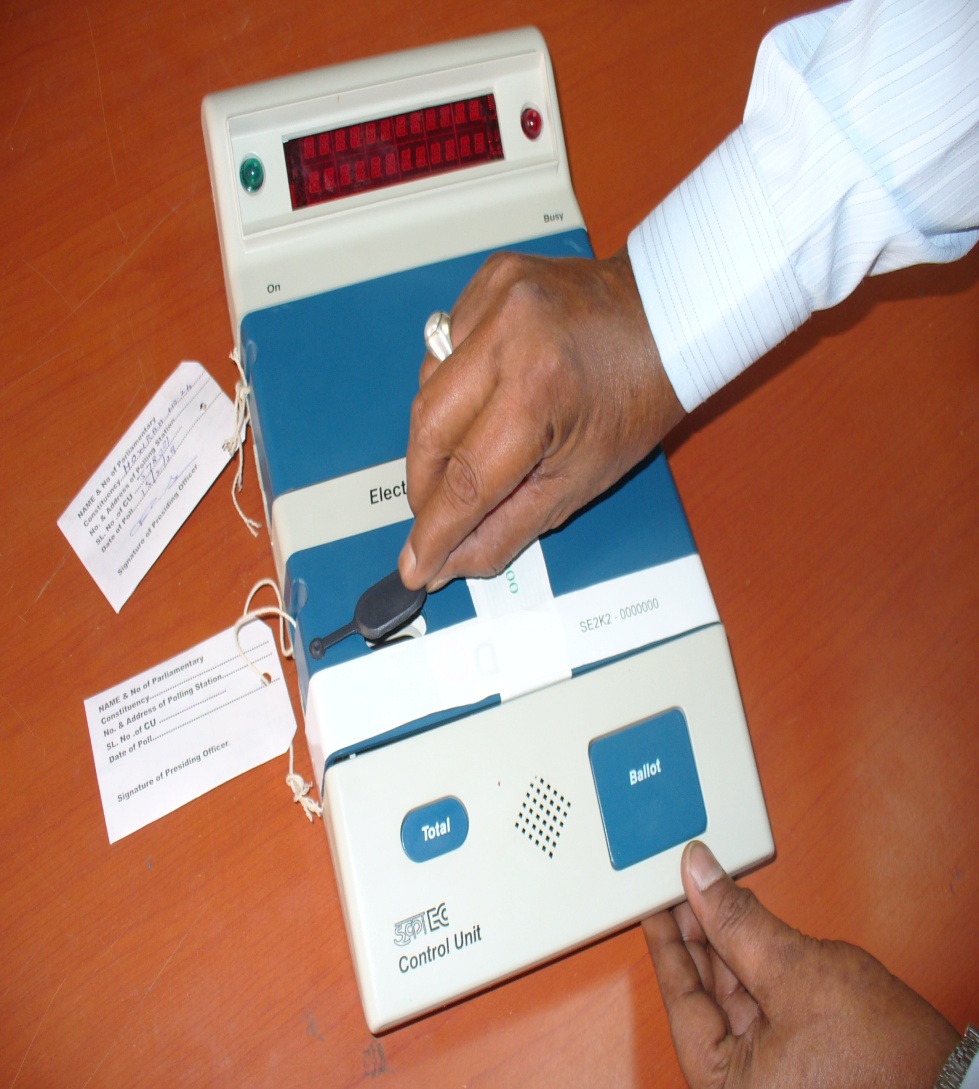 After the Close of POLL, remove the cap on Close button in the Control Unit.
23-04-2013
Learning Module for Presiding Officer
6
Closing and Sealing of Control Unit
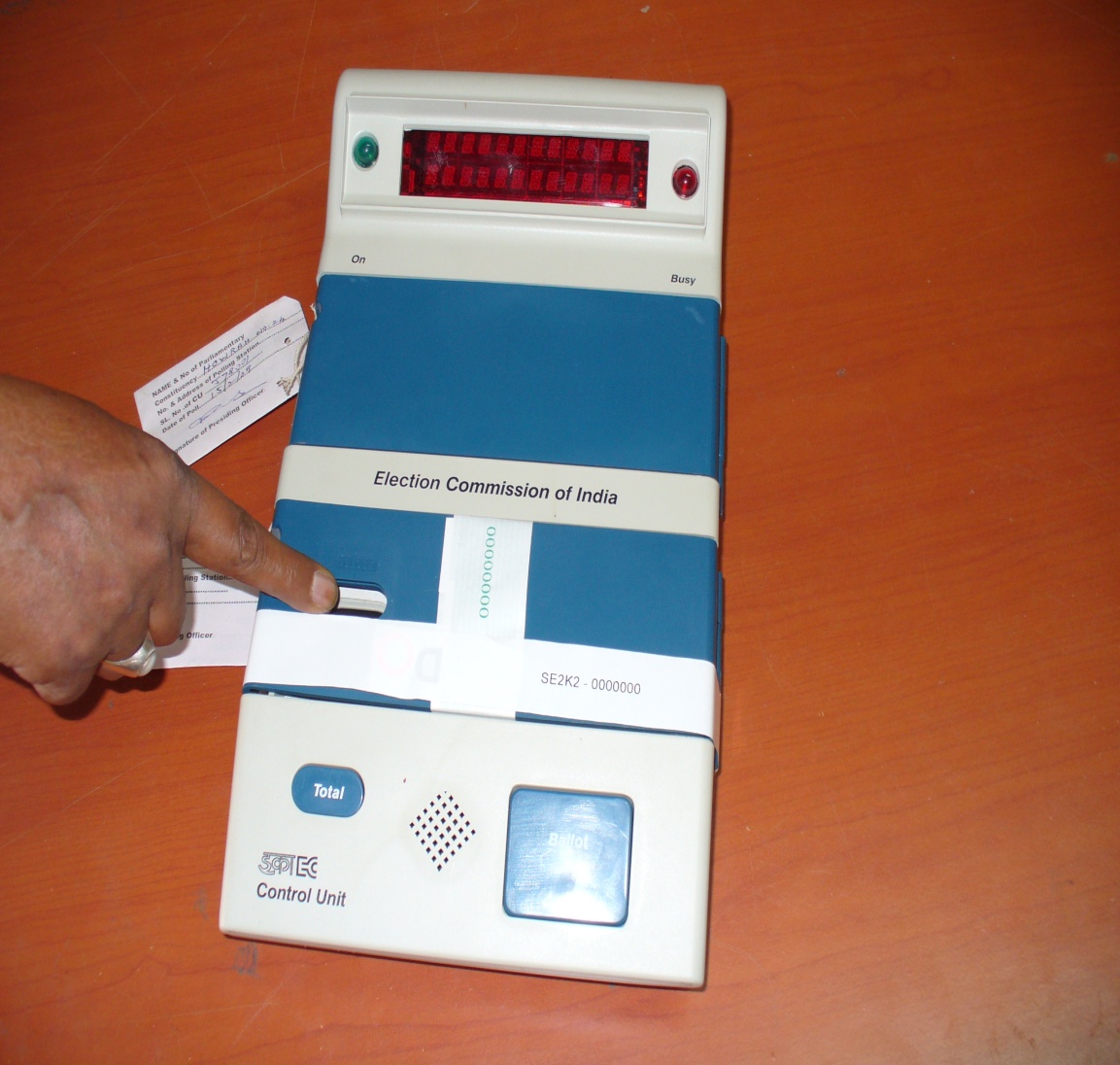 Press the                  button as shown.
and place
Poll is closed
Fix the cap back in its
The Control unit displays total no. of votes recorded.
23-04-2013
Learning Module for Presiding Officer
7
Closing the control unit of voting machine
POWER 
‘OFF”
BUSY lamp OFF
POWER 
‘ON’
Disconnect Ballot Unit
CLOSE Button Functional
If, BUSY Button
‘ON’
POWER 
‘OFF”
Item 5 - Part I (Form 17C)
BUSY Button
‘OFF’
Disconnect Ballot Unit
Record in
CLOSE Button
Total No. of Votes recorded
Press
CONTROL UNIT
Replace ‘Rubber Cap’
23-04-2013
Learning Module for Presiding Officer
8
Sealing of the EVM after close of poll
23-04-2013
Learning Module for Presiding Officer
9
….Continued
23-04-2013
Learning Module for Presiding Officer
10
Closing and Sealing of Control Unit
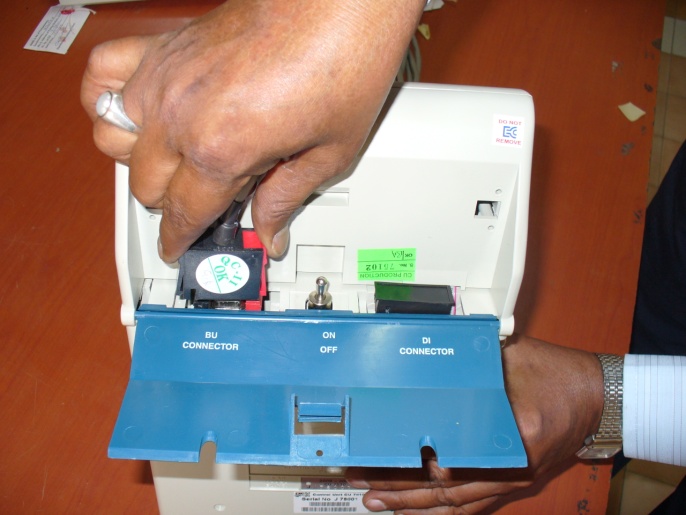 Open the bottom compartment of the Control Unit and Switch OFF Power and disconnect the interconnecting cable
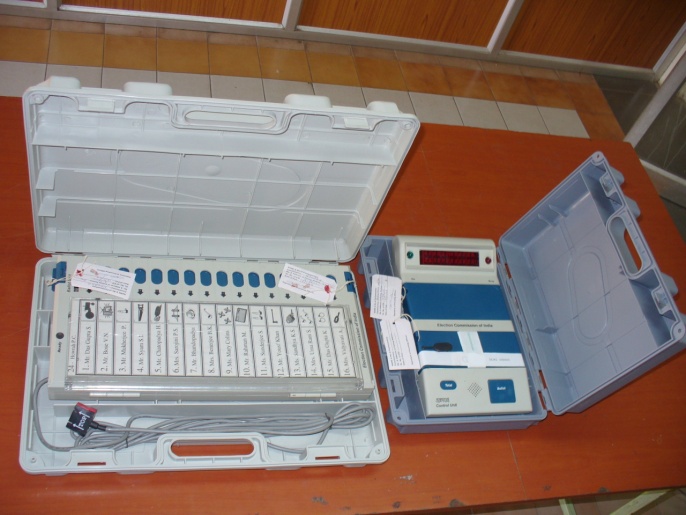 Pack the Control unit (with the Strip seal) and Balloting Unit in their carrying cases
23-04-2013
Learning Module for Presiding Officer
11
Closing and Sealing of Control Unit
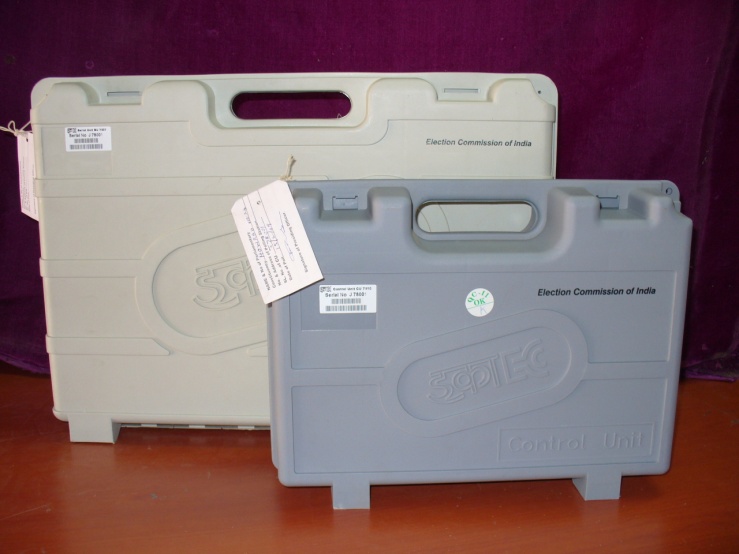 Seal the carrying cases and fix address tags.
23-04-2013
Learning Module for Presiding Officer
12
Declaration of sealing EVM
23-04-2013
Learning Module for Presiding Officer
13
Sealing of the voting machine after close of poll
Control Unit
Disconnect
Switch OFF
Control Unit
Ballot Unit
Sealing both ends
Putting in respective carrying cases
Thread in both holes
Ballot Unit
PrO
Address Tags
Noting of Name sealing cases
Signature
 of PrO
Seal
Candidate/
Polling Agent
Election particulars
Units
Control Unit
Polling station
23-04-2013
Learning Module for Presiding Officer
14
Account of votes recorded
23-04-2013
Learning Module for Presiding Officer
15
Account of votes recorded
23-04-2013
Learning Module for Presiding Officer
16
…Continued
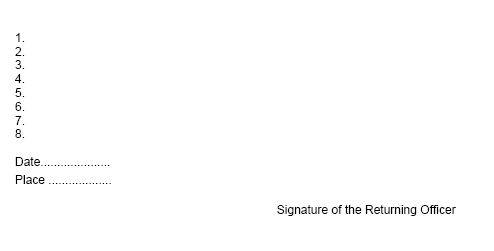 23-04-2013
17
Learning Module for Presiding Officer
Supply copies to the polling agents
23-04-2013
Learning Module for Presiding Officer
18
Supply to the polling agents
23-04-2013
Learning Module for Presiding Officer
19
Supply to the polling agents
23-04-2013
Learning Module for Presiding Officer
20
Sealing of election papers
All the packets sealed, except the packets containing. These have to be kept in a separate cover 
The account of votes recorded and paper seal (in Form 17C), 
The declarations by the Presiding Officer before the commencement of poll, during the poll and after close of poll (Given in next to next slide)
 The Presiding Officer's Diary,
 Visit Sheet and the 16-Point Observer’s Report should be put in four large packets as explained in paragraph 3 below and sent to the Returning Officer.
23-04-2013
Learning Module for Presiding Officer
21
Sealing of election papers
23-04-2013
Learning Module for Presiding Officer
22
Declaration of Sealing of election papers
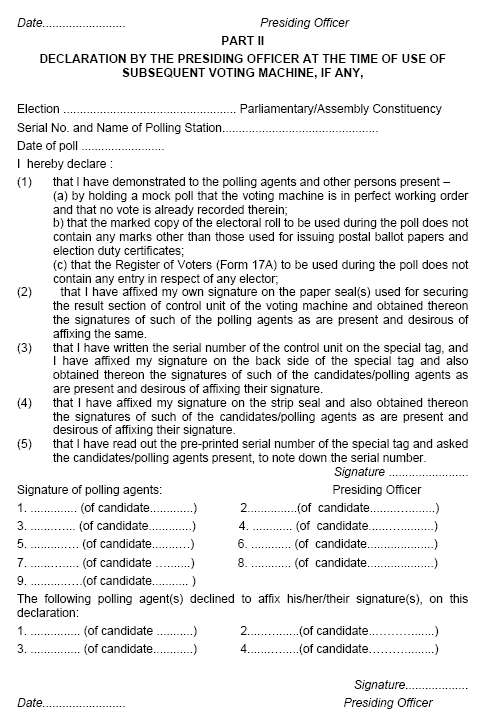 23-04-2013
Learning Module for Presiding Officer
23
Declaration of Sealing of election papers
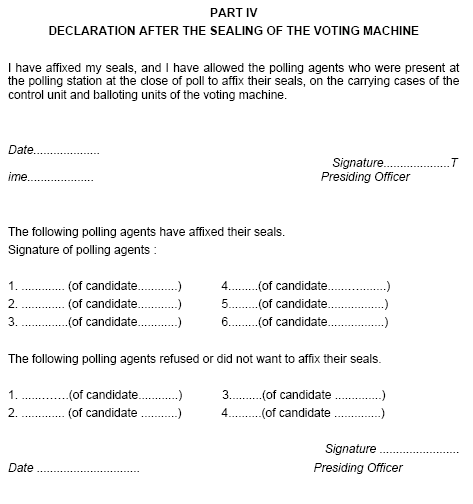 23-04-2013
Learning Module for Presiding Officer
24
Packet 1 – Statutory Covers
23-04-2013
Learning Module for Presiding Officer
25
Please note!!
Even if a statement or record to be put in any cover mentioned above is nil, a slip noting on it that the statement or record is "Nil" may be put in the cover and the total number of five covers made ready so that no necessity arises for the receiving official at the receiving centre to enquire about the nonproduction of any of the seal
23-04-2013
Learning Module for Presiding Officer
26
Packet 2 – Non-statutory Covers 1/2
23-04-2013
Learning Module for Presiding Officer
27
Declaration of age by voters
23-04-2013
Learning Module for Presiding Officer
28
Packet 2 – Non-statutory Covers 2/2
23-04-2013
Learning Module for Presiding Officer
29
Packet 3 – Miscellaneous
23-04-2013
Learning Module for Presiding Officer
30
Packet 4
The fourth Packet should contain all the other items, if any.
23-04-2013
Learning Module for Presiding Officer
31
Seal of Candidates/their election Agents/Polling Agents
on envelops & packets containing: 
Marked copy of electoral roll;
The register of voters;
Voter's slips;
The used tendered ballot papers and the list of tendered    votes in Form 17B;
The unused tendered ballot papers;
The list of challenged votes;
The unused and damaged paper seals, if any;
Appointment letters of polling agents; and
Any other papers that the Returning Officer has directed to be kept in a sealed packet.
23-04-2013
Learning Module for Presiding Officer
32
Sealing of election papers - Summary
Each of the five smaller covers/packets to be included in the first packet marked “STATUTORY COVERS” should be sealed. 
The other smaller covers/packets containing various non-statutory papers and items of election materials to be included in the second, third and fourth packets marked "NONSTATUTORY COVERS" may be prepared separately, but need not be sealed (except the cover containing the list of challenged votes in Form 14) in order to save time. 
	- All these unsealed covers and the sealed cover, containing list of challenged votes in Form 14, should simply be placed in the respective bigger covers along with a check memo signed by you.
	-  These three bigger packets i.e 2nd, 3rd and the 4th need not be sealed; but may be properly secured by means of pins or thread so that the contents may be checked at the collection centres.
 The first packet marked "Statutory Covers" should, however, be sealed by you after checking of the contents at the collection centre
23-04-2013
Learning Module for Presiding Officer
33
Preparation of the PrO’s diary
The Presiding Officer should record the proceedings connected with the poll in the diary with serially numbered proforma. (Annx-XIV)
You must go on recording the relevant events as and when they occur. 
You should mention all important events carefully while recording as if any incident at the polling station, which is not reported by you, but is reported by any other source, the Election Commission shall take necessary action in the matter. The Election Commission may even contemplate taking disciplinary action against you. 
Keep on making necessary entries in the relevant columns of the diary at regular intervals and not do all entries and complete the diary at the end of the poll as it is highly objectionable.
23-04-2013
Learning Module for Presiding Officer
34
To the Collection Centres
Transmission of Voting machine and election papers to the returning officers
The voting machine and the election papers should be delivered or caused to be delivered at the collection centre with Zero delay. 
Any delay in this behalf will be viewed by the Commission with utmost concern and will invite severe disciplinary action against all concerned
23-04-2013
Learning Module for Presiding Officer
35
Items to be handed over 1/2
You will hand over to the Official-in-charge of the collection centre the following  13 items of election records and materials and obtain a receipt	
	The control unit and ballot unit(s) of the voting machine duly sealed in their respective carrying cases;
	The cover containing the account of votes recorded and paper seal account (Form 17C);
	The cover containing the declarations of the Presiding Officer;
	The cover containing the Presiding Officer's diary;
	Visit Sheet
	16-Point Observer’s Report
23-04-2013
Learning Module for Presiding Officer
36
Items to be handed over 2/2
7.     The first packet super scribed “STATUTORY COVERS “ (containing 5 covers)
The second and third packets containing other election materials; 
Material for voting compartment; 
Lantern, if supplied; 
Waste paper basket; 
Polythene bag/gunny bag to carry polling materials; and 
Fourth packet containing all other items, if any.
THANKS